ŽELEZNIČNÍ KONFERENCE PARDUBICE 2021
Provozní koncept vysokorychlostní železnice
Bc. Jiří Svoboda, MBA
Generální ředitel
Pardubice,  16. 9. 2021
Trasy vysokorychlostní železnice
Rychlá spojení – systémové jízdní doby
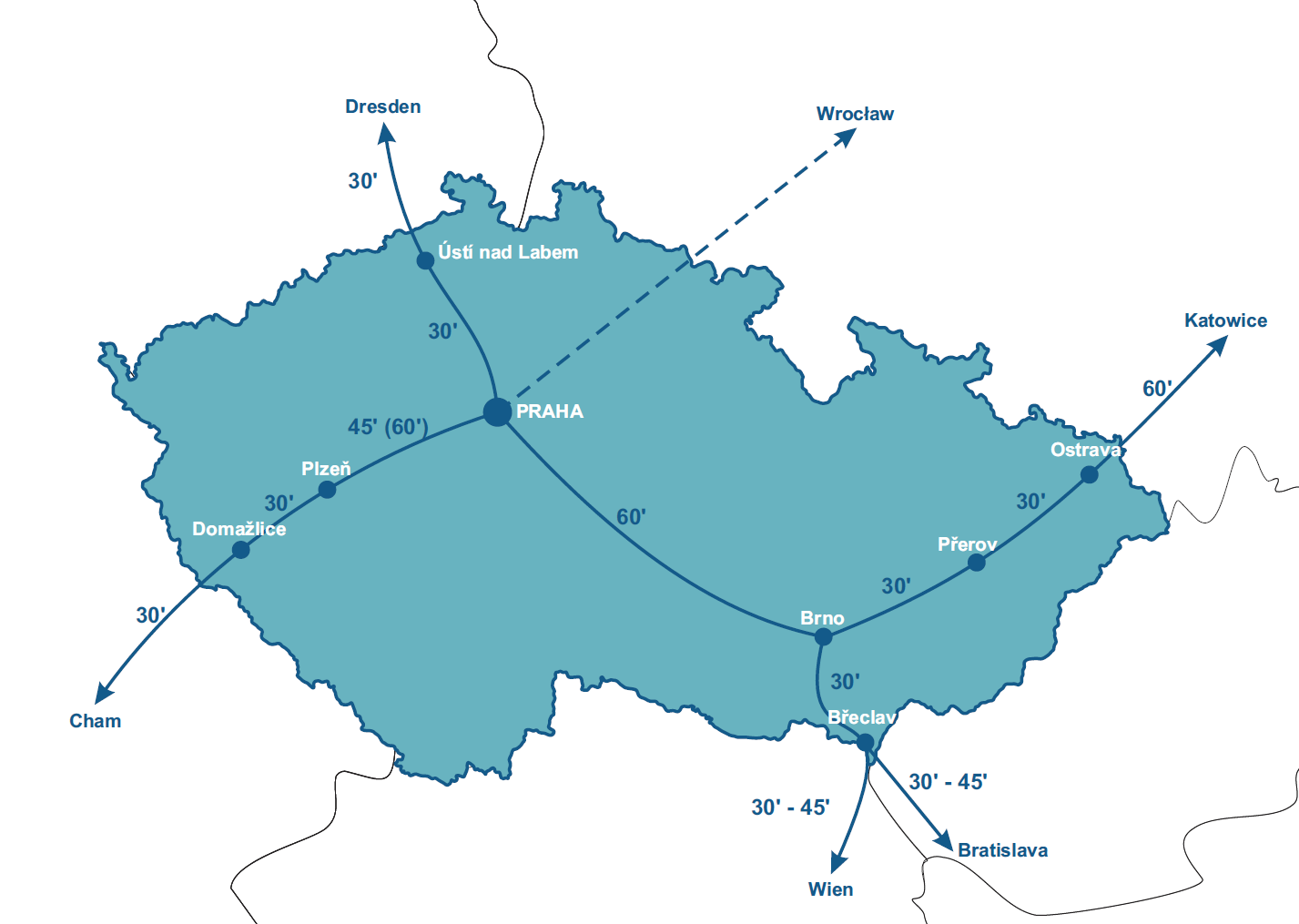 Provozní model na VRT
Provozní rychlost hlavních tras 320 km/h a minimální rychlost 200 km/h.
Jsou navrženy vždy 4 vrstvy obsluhy:
komerční expresní vlaky pro dálkovou dopravu (SPRINTER) (320 km/h)
expresní vlaky pro dálkovou dopravu (320 km/h)
rychlíkové spoje obsluhující mezilehlé regiony (230 až 250 km/h)
meziregionální rychlé spoje využívající zbytkovou kapacitu VRT (200 km/h)
Linkového vedení vlaků RS
Terminály vysokorychlostní železnice
Slouží jako doplněk ke stanicím v centrech měst.
Přiblíží vysokorychlostní železnici obyvatelům širokého okolí.
Parkoviště P+R, zastávky návazné dopravy, služby.
Napojení na další tratě či infrastrukturu.
Navržené pro pohodlný přestup.
Neslouží jako konečné stanice vlaků.
Terminál Praha východ
RS5
RS1
Zejména pro obyvatele severovýchodní části Středočeského kraje a Prahy.
Rychlé spojení pro pravidelné dojíždění do centra hlavního města.
Pohodlné spojení s Brnem, Ostravou, Drážďany, Vídní, Vratislaví a mnoha dalšími městy u nás i v zahraničí. 
Umístění terminálu na okraji metropole nabídne i bezproblémové parkování.
Detaily k jednotlivým trasám a jejich projednání jsou k dispozici na spravazeleznic.cz/vrt
Děkuji za pozornost
Vysokorychlostní železnice v České Republice

Bc. Jiří Svoboda, MBA
Generální ředitel
© Správa železnic, státní organizace 
Dlážděná 1003/7, 110 00 Praha 1
spravazeleznic.cz